PICTUREHOUSE RECOMMENDS
Long term brand association with independent cinema
52% of the PH audience list ‘the atmosphere’ of the cinemas as one of their prime reasons for visiting1.
72%1 of PH audience are ABC1 vs UK average of 54%2.
About Picturehouse Cinemas
Picturehouse Cinemas is the UK’s leading and most recognised independent cinema chain, with a presence in major cities nationwide. 

The chain is synonymous with independent film, appealing to a more discerning, affluent and eclectic cinemagoer, while sites tend to be found in the heart of communities in city centre locations.
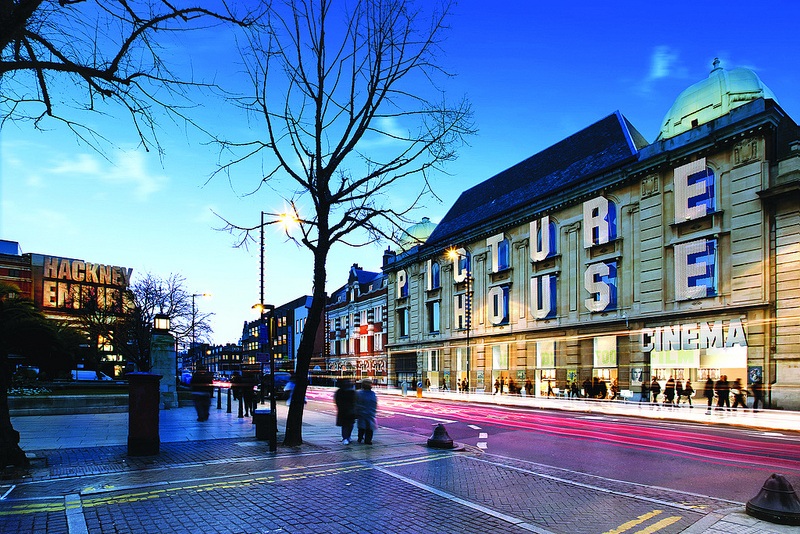 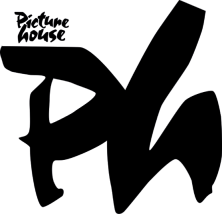 The Sponsorship opportunity
Picturehouse Recommends showcases must-see films coming up at Picturehouse Cinemas nationwide. This sponsorship gives you the opportunity to be synonymous with independent cinema and reach a highly desirable audience over an extended six month. On average, almost 60% of the total year’s admissions are delivered between October and March3, with peaks in November and January when the awards season contenders are released.  

The package includes co-branding of the stylish Picturehouse Recommends (PHR) magazine, on screen idents, an exclusive ad reel in PHR members preview screenings, as well as online assets. In addition to this the brands standard 60” piece of creative will be shown in all non-family films.

The PHR magazine includes in-depth film previews and interviews with A-list directors and actors, alongside highlights from their Screen Arts presentations. With a circulation of 410,000 per quarter it is distributed in both physical and digital formats and is a must have for any discerning film fan.
An upmarket long term sponsorship opportunity in a top art-house cinema chain.
Source: 1. CAA FAME Q4 2014. Base: 11+. Target: All respondents who have been to a Picturehouse cinema in the last six months. 2. GB TGI Q3 2015. Base: All respondents. Target ABC1. 3. Picturehouse monthly admissions data 2013/2014.
PICTUREHOUSE RECOMMENDS
Long term brand association with independent cinema
19 
Minutes average dwell time in foyer1
Reaching an ABC1 audience
68% visit Picturehouse website to find out more information about films and times1
ABC1 25-44’s are trendsetters living heavily-edited, hyper-active lives. This makes them notoriously hard-to-reach through traditional media channels. One exception is their cinema habits, which remain sacred – a powerful passion point. They consider film and the wider cinema experience to be a part of their social lives, and they’re film ambassadors amongst their friends.
On ScreenBespoke 5” on-screen idents book ending Recommends trailers, plus 60” ad before all films (excl kids films) across PH estate. Up to 4 minutes in member screenings reel (see below).
Investment – Six Months Sponsorship
Online
Joint branded logo on all Picturehouse Recommends film content on the PH websites, and in the weekly e-newsletters sent to all Picturehouse members.
Magazine
Headline sponsorship of the quarterly ‘Recommends’ magazine, including 1x double page spread and joint logo on relevant articles per quarter. This includes the tablet edition.
Foyer
Totems in foyer will provide a highly visible branded presence, counter cards will continue this on the box office and in the bar once a month on days of the Members’ Screenings.
Members Preview Screenings
Once a month, Picturehouse put on special screenings of Recommends films for members. Your brand has the opportunity to be the exclusive on-screen partner for several cutting edge, award nominated or culturally significant short films, and gain access to up to 4 minutess in the reel beforehand.
£233,000 gross
Media Investment Required –  6 month promotional price
(inclusive of net production costs*)
Source: 1. CAA FAME Q4 2014. Base: 11+. Target: All respondents who have been to a Picturehouse cinema in the last six months. 

*Investment includes initial production/delivery, and one creative copy change within sponsorship. All assets creative subject to cinema approval and restricted by availability.